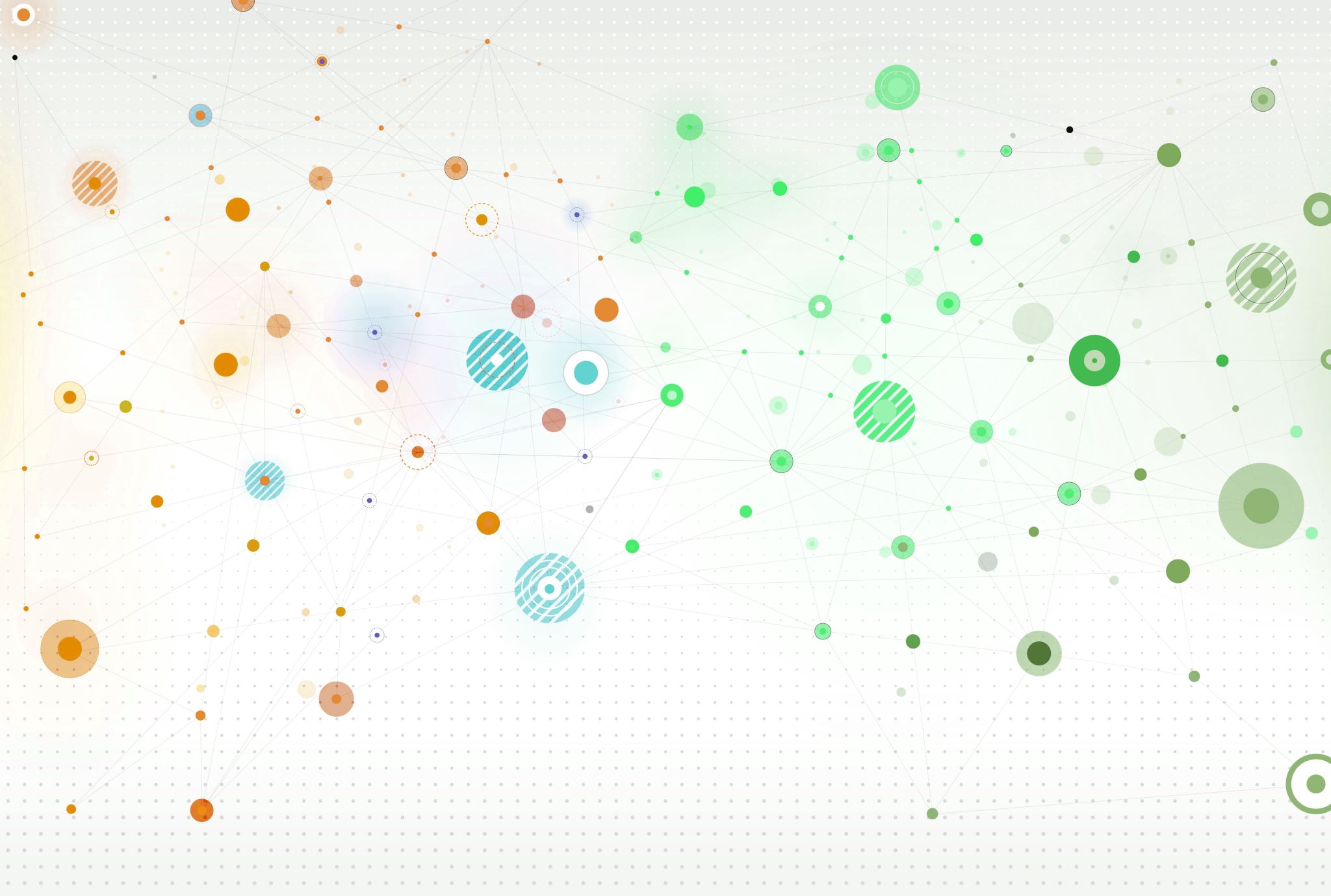 Introductie week 1 periode 4
Wat gaan we doen?!
Wat gaan we doen deze week en volgende weken: Een mooie mix van verschillende dingen: - stage > vandaag meer info- persoonlijk ontwikkeldoel doorpakken > vandaag meer info- inhoudelijke thema’s aansluitend bij stage > uitleg woensdag - extra inhaalgroep > uitleg woensdag- evalueren IBS groep > ma, di en wo met docenten - afspraak met je coach > uitleg vrijdag. Ook diverse momenten in het rooster waarop je contact kunt opnemen met docent voor individuele vragen: spreekuur.
Dinsdag 21-04	
10.00	Allemaal online: opstart van de dag en start met Goodhabitz 
11.00	Iedereen online; van iedereen een screen shot va cursus GH via chat naar coaches / les klaar. 
11.15	Stage groepje 3 online 
12.45	Stage groepje 1 online
12.45	Open spreekuur voor alle individuele vragen 
13.45	Evaluatie van IBS groep 3 en 4 (zie uitnodiging via Outlook!) 
	
Woensdag 22-04	
10.00	Iedereen online en opstart van de dag. Uitleg  over de ‘inhaalgroep’. Eerste intro’s van de inhoudelijke thema’s.. Daarna door met GH 
10.30	Evaluatie IBS groep 5 en 6  (zie uitnodiging via Outlook!) 
11.00	Van iedereen een screen shot va cursus GH via chat naar coaches / les klaar.
11.15	Stage groepje 2 online 
	
Donderdag 23-04	
10.00	Allemaal online en opstart van de dag. Afspraken maken over ‘inhaalgroep’. Door met GH. 
10.30	Evaluatie van IBS groep 7 en 8 (zie uitnodiging via Outlook!) 
11.00	Van iedereen een screen shot va cursus GH via chat naar coaches / les klaar.
11.15	Stage groepje 3 online 
12.45	Stage groep 2: hoe ver zijn jullie? Wat ga je doen in de meivakantie? 
12.45	Stage groepje 1 online
13.45	Open spreekuur voor alle individuele vragen
	
Vrijdag 24 - 04	
10.00	Iedereen online en afronding van de week.
Week 1
Stage
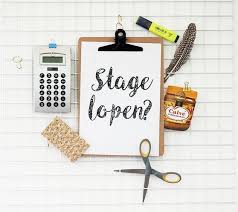 Uitleg van Yoni over de stage in p4 > hoofddeel van deze periode! 

Inventarisatie via formulier ‘hoe ver ben jij met je stage?’ > nu invullen  

Drie groepen waarin we jullie verder gaan begeleiden bij je stage >hoor je morgenvroeg.
Persoonlijk ontwikkeldoel
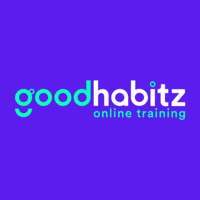 Koppeling van je persoonlijk doel (Wix) aan een training die je deze week volgt via Goodhabitz > kun je op inloggen via MijnHelicon

A) formuleer dit nu SMART  en vul het later in op online formulier in Teams.  

B) Welke module van Goodhabitz past hier bij? Onderzoek dit in later en vul zowel je doel als je training in op het formulier in Teams.
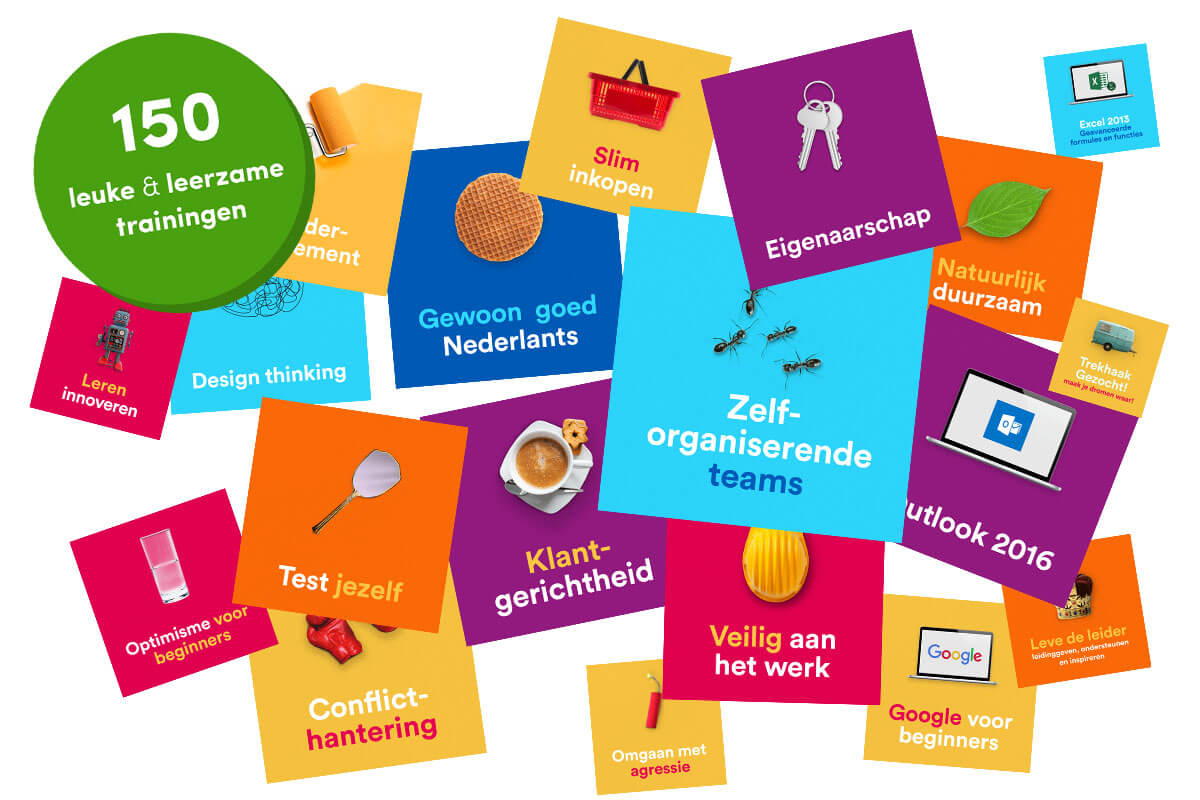 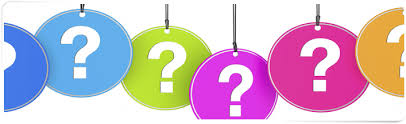 Nog vragen?
IBS groepen 1 en 2 hebben vanmiddag hun groepsevaluatie met Stijn en Pascalle: zie je mailbox voor een uitnodiging!
en de rest:
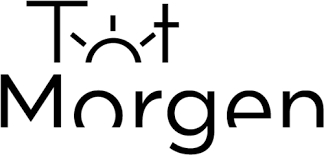 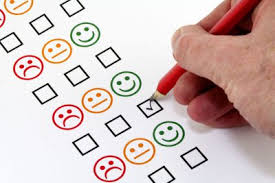 10.00 uur!